History
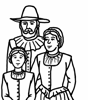 Pilgrims
In 1620, a group of                 ______________ left


   		   ________________ on a boat called the 



 

               ___________ to go to                  ____________. 
 
The first winter was very hard.
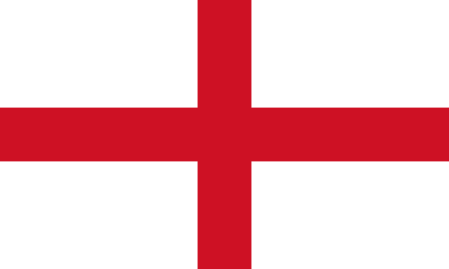 England
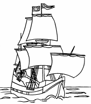 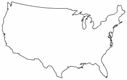 America
Mayflower
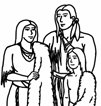 But the             _________________ helped the 

Pilgrims. 

They showed the Pilgrims how to cultivate 

_____________ and catch            _______________.




To celebrate their first                 ________________ 

in 1621, the Pilgrims invited the Native Americans and 
organised a big party.
Native Americans
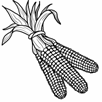 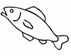 corn
fish
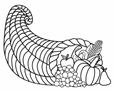 harvest
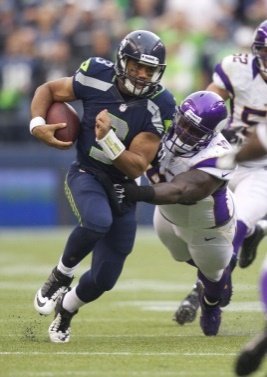 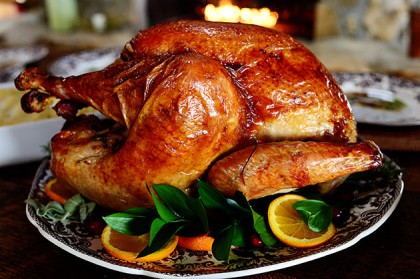 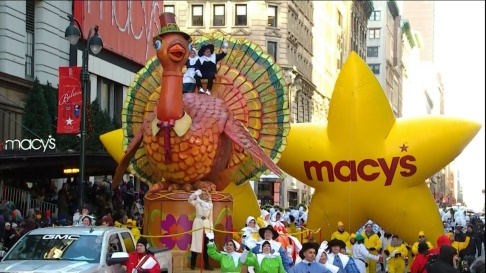 American football
Thanksgiving parade
roast turkey
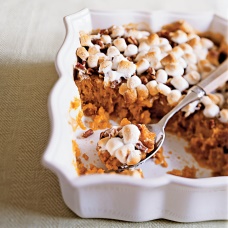 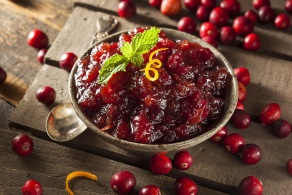 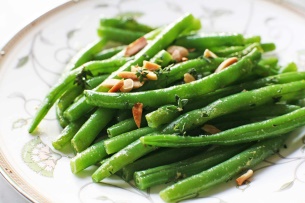 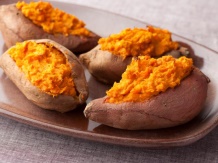 sweet 
potatoes
cranberry 
sauce
green beans
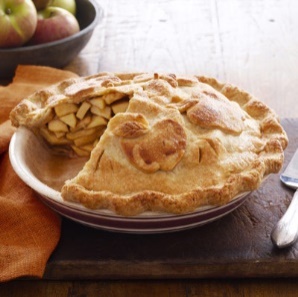 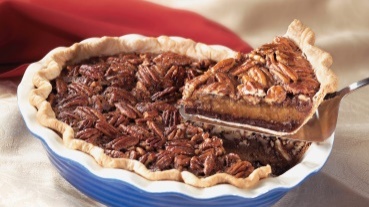 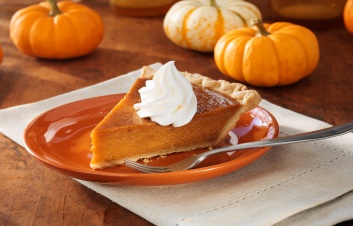 pumpkin pie
apple pie
pecan pie
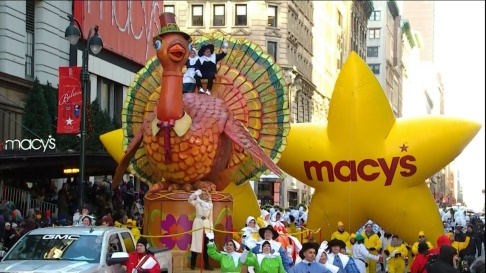 Thank you for ...
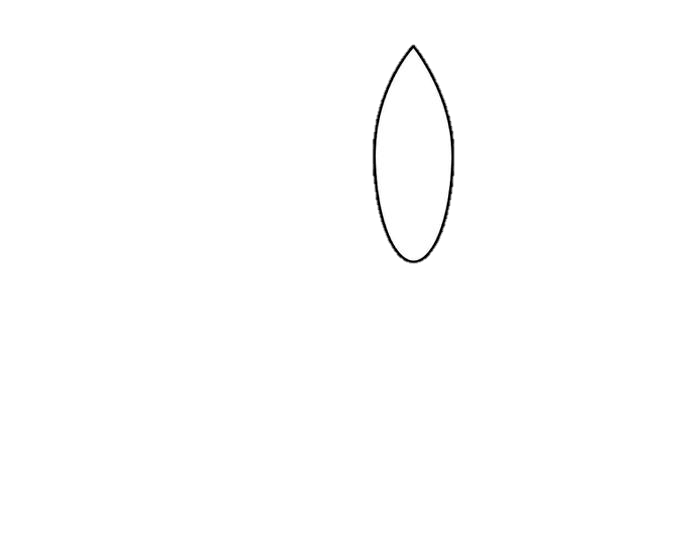 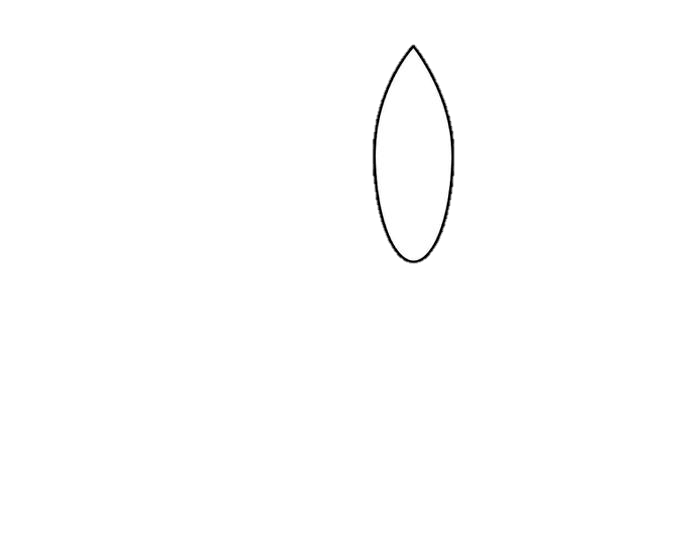 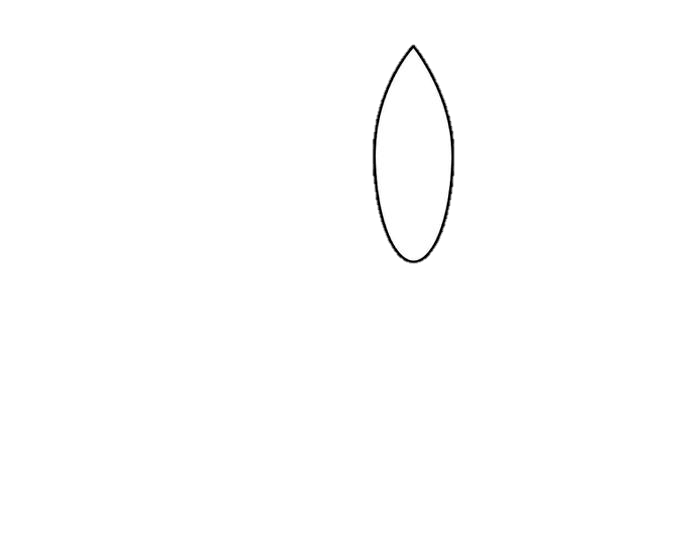 my 
pets
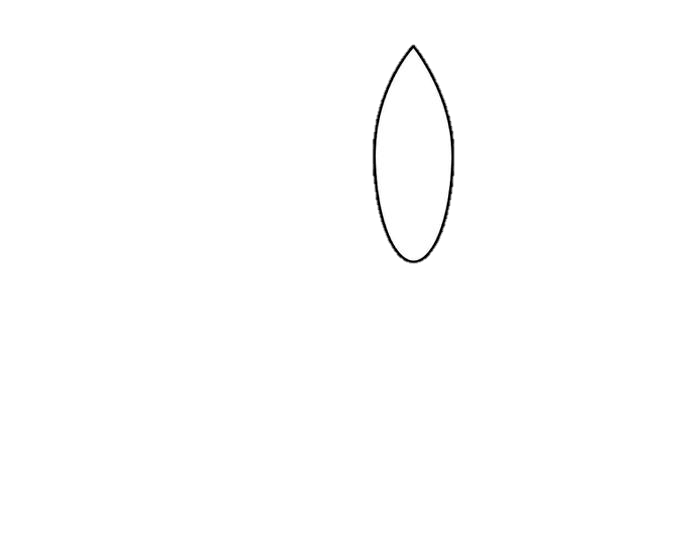 my friends
my 
dog
my 
family
John
football
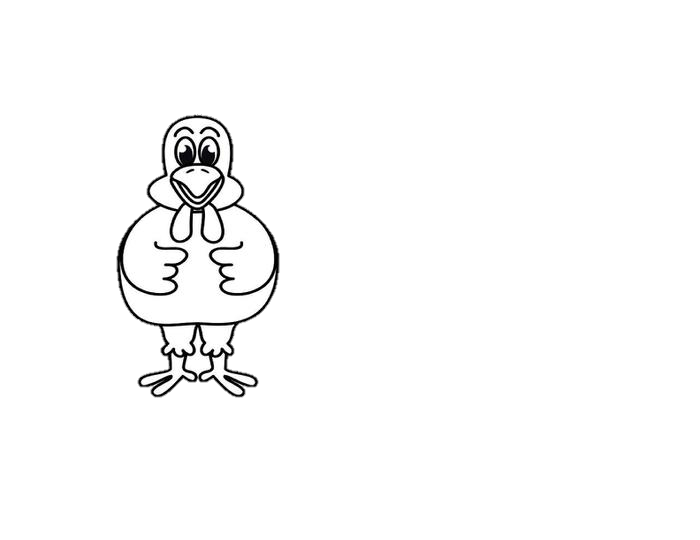 my sisters
food